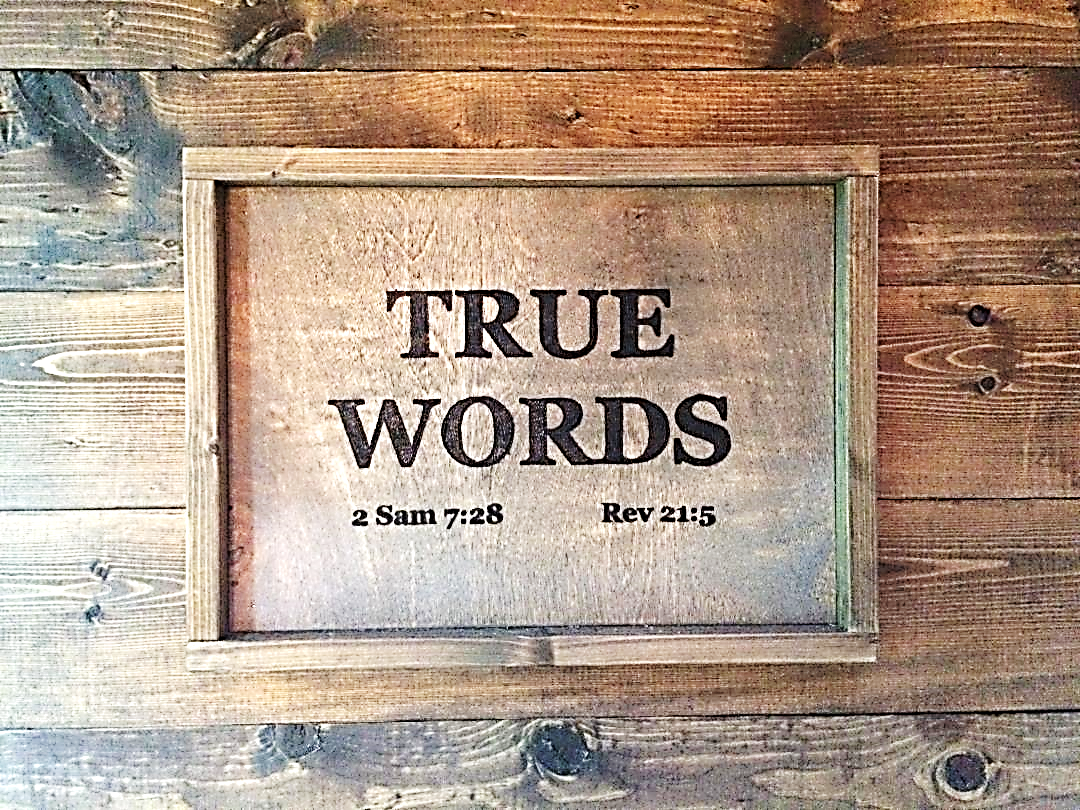 SERMON TITLE
The Importance
of Thee, Thou, Thine, and Thy
True Words Christian Church
Exodus 29:42-43   This shall be a continual burnt offering throughout your generations at the door of the tabernacle of the congregation before the LORD: where I will meet you, to speak there unto thee.  43 And there I will meet with the children of Israel, and the tabernacle shall be sanctified by my glory.
True Words Christian Church
Exodus 29:42-43 (False NASB)   "It shall be a continual burnt offering throughout your generations at the doorway of the tent of meeting before the LORD , where I will meet with you, to speak to you there. 43 "I will meet there with the sons of Israel, and it shall be consecrated by My glory.
True Words Christian Church
Leviticus 25:6-7   And the sabbath of the land shall be meat for you; for thee, and for thy servant, and for thy maid, and for thy hired servant, and for thy stranger that sojourneth with thee,  7 And for thy cattle, and for the beast that are in thy land, shall all the increase thereof be meat.
True Words Christian Church
Numbers 10:29   And Moses said unto Hobab, the son of Raguel the Midianite, Moses' father in law, We are journeying unto the place of which the LORD said, I will give it you: come thou with us, and we will do thee good: for the LORD hath spoken good concerning Israel.
True Words Christian Church
Number 10:29 (False NIV)   Now Moses said to Hobab son of Reuel the Midianite, Moses’ father-in-law, “We are setting out for the place about which the LORD said, ‘I will give it to you.’ Come with us and we will treat you well, for the LORD has promised good things to Israel.”
True Words Christian Church
True Words Christian Church
Genesis 3:11-13   And he said, Who told thee that thou wast naked? Hast thou eaten of the tree, whereof I commanded thee that thou shouldest not eat?  12 And the man said, The woman whom thou gavest to be with me, she gave me of the tree, and I did eat.  13 And the LORD God said unto the woman, What is this that thou hast done? And the woman said, The serpent beguiled me, and I did eat.
True Words Christian Church
Genesis 3:14-15   And the LORD God said unto the serpent, Because thou hast done this, thou art cursed above all cattle, and above every beast of the field; upon thy belly shalt thou go, and dust shalt thou eat all the days of thy life:  15 And I will put enmity between thee and the woman, and between thy seed and her seed; it shall bruise thy head, and thou shalt bruise his heel.
True Words Christian Church
Geneses 3:11-13 (False 1977 NASB)   And He said, "Who told you that you were naked? Have you eaten from the tree of which I commanded you not to eat?" 12 And the man said, "The woman whom Thou gavest [to be] with me, she gave me from the tree, and I ate." 13 Then the LORD God said to the woman, "What is this you have done?" And the woman said, "The serpent deceived me, and I ate."
True Words Christian Church
Gen 3:11-13 (False 1995 NASB)   And He said, "Who told you that you were naked? Have you eaten from the tree of which I commanded you not to eat?" 12 The man said, "The woman whom You gave [to be] with me, she gave me from the tree, and I ate." 13 Then the LORD God said to the woman, "What is this you have done?" And the woman said, "The serpent deceived me, and I ate."
True Words Christian Church
1 Corinthians 12:21   And the eye cannot say unto the hand, I have no need of thee: nor again the head to the feet, I have no need of you.
True Words Christian Church
Titus 3:15   All that are with me salute thee. Greet them that love us in the faith. Grace be with you all. Amen.
True Words Christian Church
Titus 3:15 (False NKJV)   All who are with me greet you. Greet those who love us in the faith. Grace be with you all. Amen.
True Words Christian Church
1 Corinthians 14:33   For God is not the author of confusion, but of peace, as in all churches of the saints.
True Words Christian Church
Joshua 1:1-3   Now after the death of Moses the servant of the LORD it came to pass, that the LORD spake unto Joshua the son of Nun, Moses' minister, saying,  2 Moses my servant is dead; now therefore arise, go over this Jordan, thou, and all this people, unto the land which I do give to them, even to the children of Israel.  3 Every place that the sole of your foot shall tread upon, that have I given unto you, as I said unto Moses.
True Words Christian Church
Joshua 1:5   There shall not any man be able to stand before thee all the days of thy life: as I was with Moses, so I will be with thee: I will not fail thee, nor forsake thee.
True Words Christian Church
Joshua 1:6   Be strong and of a good courage: for unto this people shalt thou divide for an inheritance the land, which I sware unto their fathers to give them.
True Words Christian Church
Joshua 1:7   Only be thou strong and very courageous, that thou mayest observe to do according to all the law, which Moses my servant commanded thee: turn not from it to the right hand or to the left, that thou mayest prosper whithersoever thou goest.
True Words Christian Church
Joshua 1:8   This book of the law shall not depart out of thy mouth; but thou shalt meditate therein day and night, that thou mayest observe to do according to all that is written therein: for then thou shalt make thy way prosperous, and then thou shalt have good success.
True Words Christian Church
Joshua 1:9   Have not I commanded thee? Be strong and of a good courage; be not afraid, neither be thou dismayed: for the LORD thy God is with thee whithersoever thou goest.
True Words Christian Church
Joshua 1:10-11   Then Joshua commanded the officers of the people, saying,  11 Pass through the host, and command the people, saying, Prepare you victuals; for within three days ye shall pass over this Jordan, to go in to possess the land, which the LORD your God giveth you to possess it.
True Words Christian Church
Joshua 1:12-13   And to the Reubenites, and to the Gadites, and to half the tribe of Manasseh, spake Joshua, saying,  13 Remember the word which Moses the servant of the LORD commanded you, saying, The LORD your God hath given you rest, and hath given you this land.
True Words Christian Church
Joshua 1:14-15   Your wives, your little ones, and your cattle, shall remain in the land which Moses gave you on this side Jordan; but ye shall pass before your brethren armed, all the mighty men of valour, and help them;  15 Until the LORD have given your brethren rest, as he hath given you, and they also have possessed the land which the LORD your God giveth them: then ye shall return unto the land of your possession, and enjoy it, which Moses the LORD'S servant gave you on this side Jordan toward the sunrising.
True Words Christian Church
Joshua 1:16-17   And they answered Joshua, saying, All that thou commandest us we will do, and whithersoever thou sendest us, we will go.  17 According as we hearkened unto Moses in all things, so will we hearken unto thee: only the LORD thy God be with thee, as he was with Moses.
True Words Christian Church
Joshua 1:18   Whosoever he be that doth rebel against thy commandment, and will not hearken unto thy words in all that thou commandest him, he shall be put to death: only be strong and of a good courage.
True Words Christian Church
Luke 22:31-32   And the Lord said, Simon, Simon, behold, Satan hath desired to have you, that he may sift you as wheat:  32 But I have prayed for thee, that thy faith fail not: and when thou art converted, strengthen thy brethren.
True Words Christian Church
Luke 22:31-32 (False ESV)   "Simon, Simon, behold, Satan demanded to have you, that he might sift you like wheat, 32 but I have prayed for you that your faith may not fail. And when you have turned again, strengthen your brothers."
True Words Christian Church
Revelation 2:10   Fear none of those things which thou shalt suffer: behold, the devil shall cast some of you into prison, that ye may be tried; and ye shall have tribulation ten days: be thou faithful unto death, and I will give thee a crown of life.
True Words Christian Church
Genesis 27:43-45   Now therefore, my son, obey my voice; and arise, flee thou to Laban my brother to Haran;  44 And tarry with him a few days, until thy brother's fury turn away;  45 Until thy brother's anger turn away from thee, and he forget that which thou hast done to him: then I will send, and fetch thee from thence: why should I be deprived also of you both in one day?
True Words Christian Church
Romans 10:14   How then shall they call on him in whom they have not believed? and how shall they believe in him of whom they have not heard? and how shall they hear without a preacher?
True Words Christian Church
Psalm 138:2   I will worship toward thy holy temple, and praise thy name for thy lovingkindness and for thy truth: for thou hast magnified thy word above all thy name.
True Words Christian Church
Jeremiah 8:1   At that time, saith the LORD, they shall bring out the bones of the kings of Judah, and the bones of his princes, and the bones of the priests, and the bones of the prophets, and the bones of the inhabitants of Jerusalem, out of their graves:
True Words Christian Church
Jeremiah 8:2   And they shall spread them before the sun, and the moon, and all the host of heaven, whom they have loved, and whom they have served, and after whom they have walked, and whom they have sought, and whom they have worshipped: they shall not be gathered, nor be buried; they shall be for dung upon the face of the earth.
True Words Christian Church
Jeremiah 8:3   And death shall be chosen rather than life by all the residue of them that remain of this evil family, which remain in all the places whither I have driven them, saith the LORD of hosts.
True Words Christian Church
Jeremiah 16:4   They shall die of grievous deaths; they shall not be lamented; neither shall they be buried; but they shall be as dung upon the face of the earth: and they shall be consumed by the sword, and by famine; and their carcases shall be meat for the fowls of heaven, and for the beasts of the earth.
True Words Christian Church
Jeremiah 16:5   For thus saith the LORD, Enter not into the house of mourning, neither go to lament nor bemoan them: for I have taken away my peace from this people, saith the LORD, even lovingkindness and mercies.
True Words Christian Church
Proverbs 1:24-27   Because I have called, and ye refused; I have stretched out my hand, and no man regarded;  25 But ye have set at nought all my counsel, and would none of my reproof:  26 I also will laugh at your calamity; I will mock when your fear cometh;  27 When your fear cometh as desolation, and your destruction cometh as a whirlwind; when distress and anguish cometh upon you.
True Words Christian Church
Proverbs 1:28-30   Then shall they call upon me, but I will not answer; they shall seek me early, but they shall not find me:  29 For that they hated knowledge, and did not choose the fear of the LORD:  30 They would none of my counsel: they despised all my reproof.
True Words Christian Church
Job 40:6-9   Then answered the LORD unto Job out of the whirlwind, and said,  7 Gird up thy loins now like a man: I will demand of thee, and declare thou unto me.  8 Wilt thou also disannul my judgment? wilt thou condemn me, that thou mayest be righteous?  9 Hast thou an arm like God? or canst thou thunder with a voice like him?
True Words Christian Church
Exodus 8:10   And he said, To morrow. And he said, Be it according to thy word: that thou mayest know that there is none like unto the LORD our God.
True Words Christian Church
Psalm 119:1-3   ALEPH. Blessed are the undefiled in the way, who walk in the law of the LORD.  2 Blessed are they that keep his testimonies, and that seek him with the whole heart.  3 They also do no iniquity: they walk in his ways.
True Words Christian Church
Psalm 119:4-6   Thou hast commanded us to keep thy precepts diligently.  5 O that my ways were directed to keep thy statutes!  6 Then shall I not be ashamed, when I have respect unto all thy commandments.
True Words Christian Church
Psalm 119:7-9   I will praise thee with uprightness of heart, when I shall have learned thy righteous judgments.  8 I will keep thy statutes: O forsake me not utterly.  9 BETH. Wherewithal shall a young man cleanse his way? by taking heed thereto according to thy word.
True Words Christian Church
John 17:17   Sanctify them through thy truth: thy word is truth.
True Words Christian Church